Foundations 1: Quantum mechanicsProf Chris Done chris.done@durham.ac.uk Young & Freedman chapter 38,39,40 LearnUltra for lecture capture, discussion board, full notes
Photons are WAVES(!)
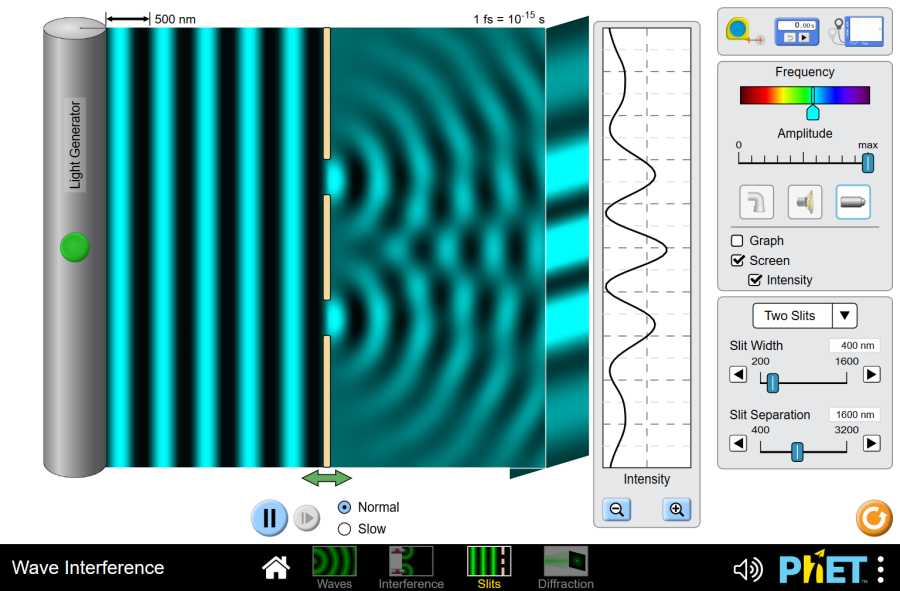 Need this to explain double slit

But doesn’t explain everything!
1 Photons as particles
1.1 photoelectric effect light as waves
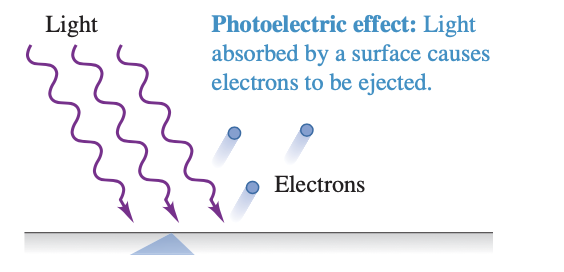 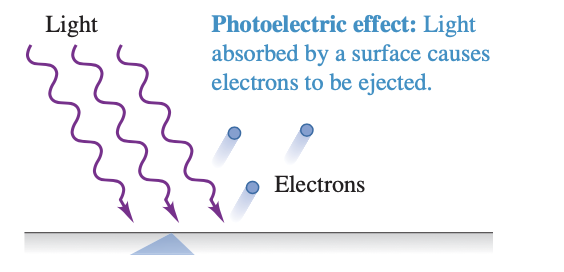 1 Photons as particles
Vac + -
1.1 photoelectric effect

Electrons collected at anode by +Vac where 
e Vac >> initial KE of electrons
A
+ + + + + +
anode
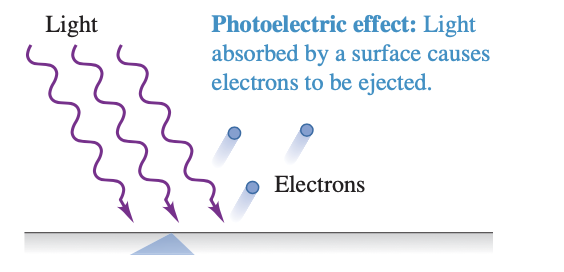 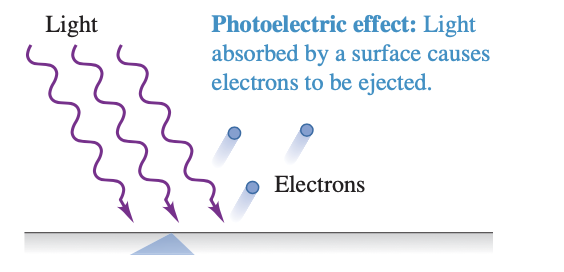 cathode
- - - - - - -
1 Photons as particles
V0 + -
1.1 photoelectric effect

Swap battery round!
Increase till electrons stopped 
V0=stopping potential

Measures KE=-V0
A
- - - - - - -
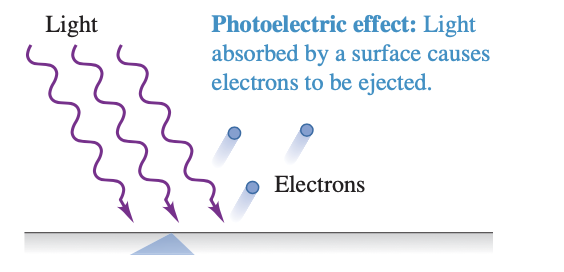 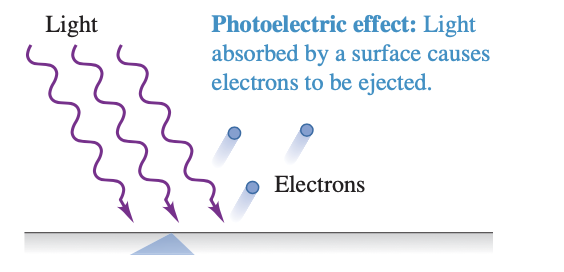 + + + + + +
Current goes with intensity of light
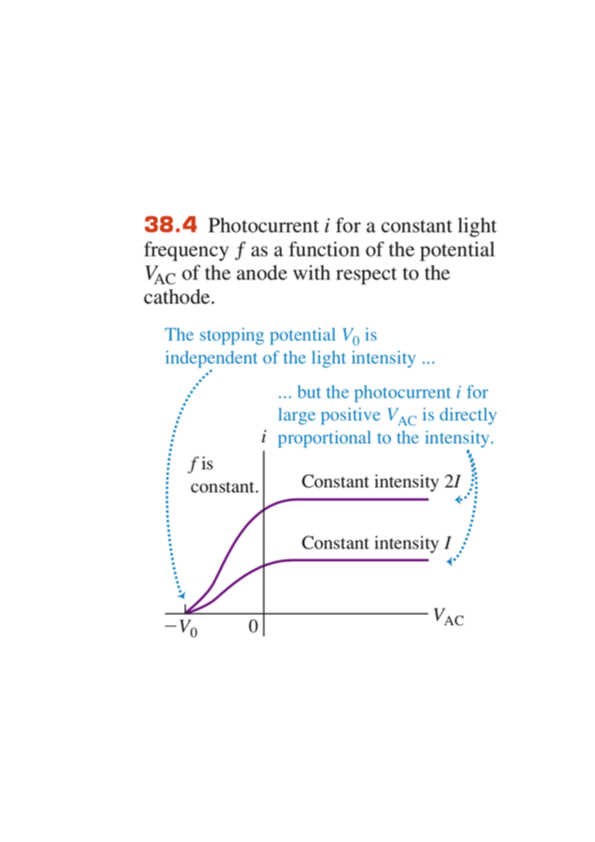 Stopping potential (electron KE) goes with 
frequency of light
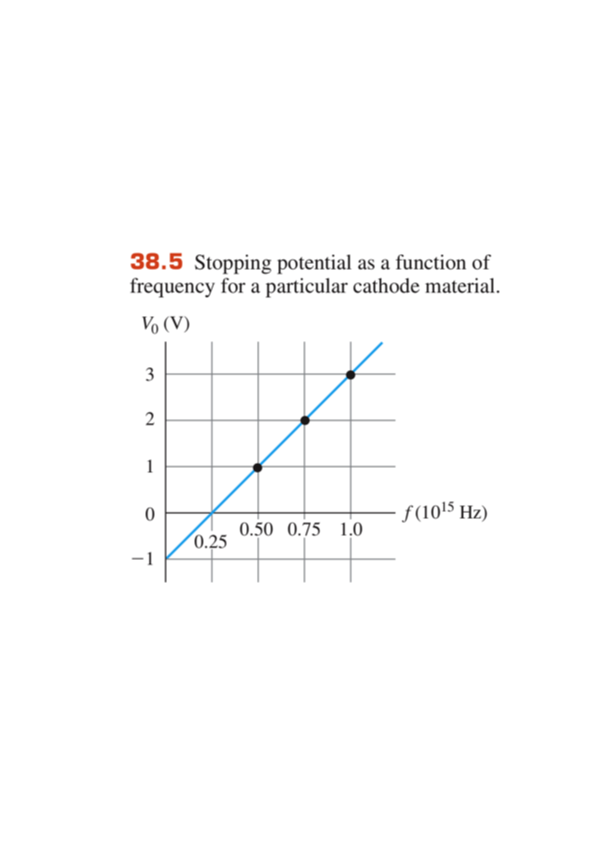 Stopping potential (electron KE) goes with 
frequency of light
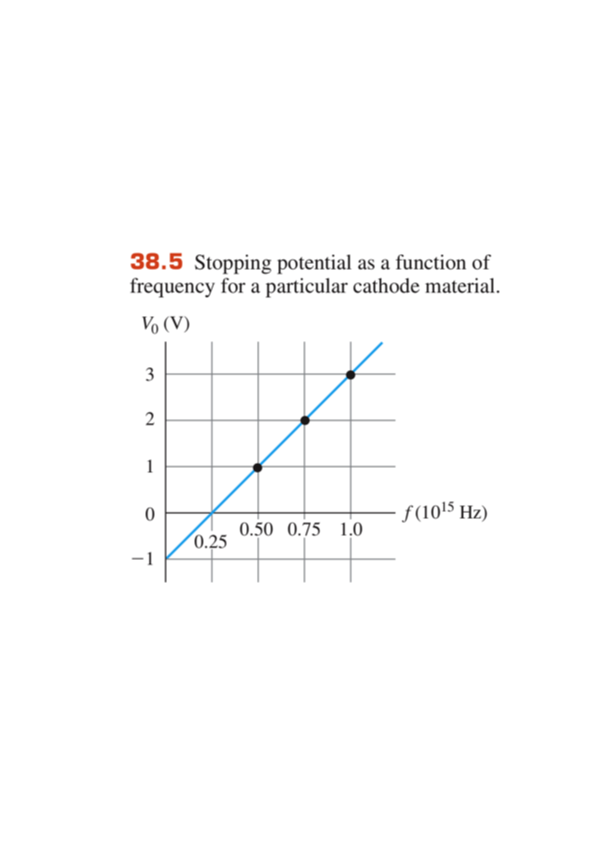 Light comes in bits – photons 
E=hf=hc/l
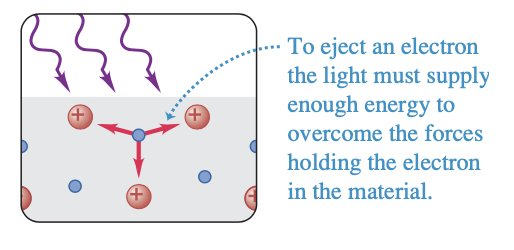 1.2 X-ray EMISSION

Light ABSORBED in bits
E=hf=hc/l
Is it also EMITTED in bits??

Heat cathode to release electrons accelerate to anode via Vac.
Vac + -
A
+ + + + + +
anode
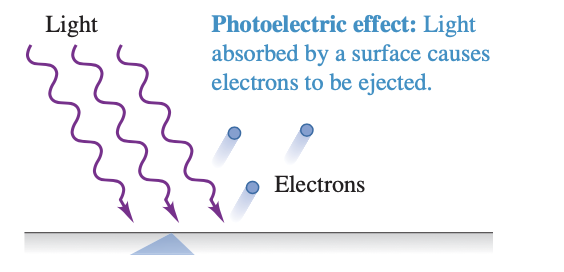 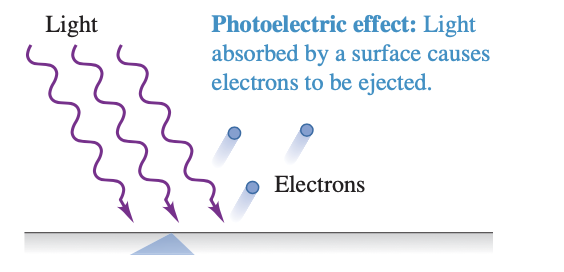 - - - - - - -
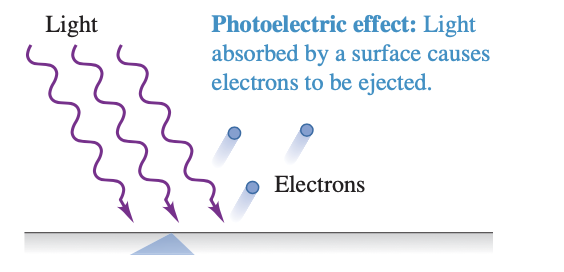 cathode
1.2 X-ray EMISSION Bremsstrahlung radiation
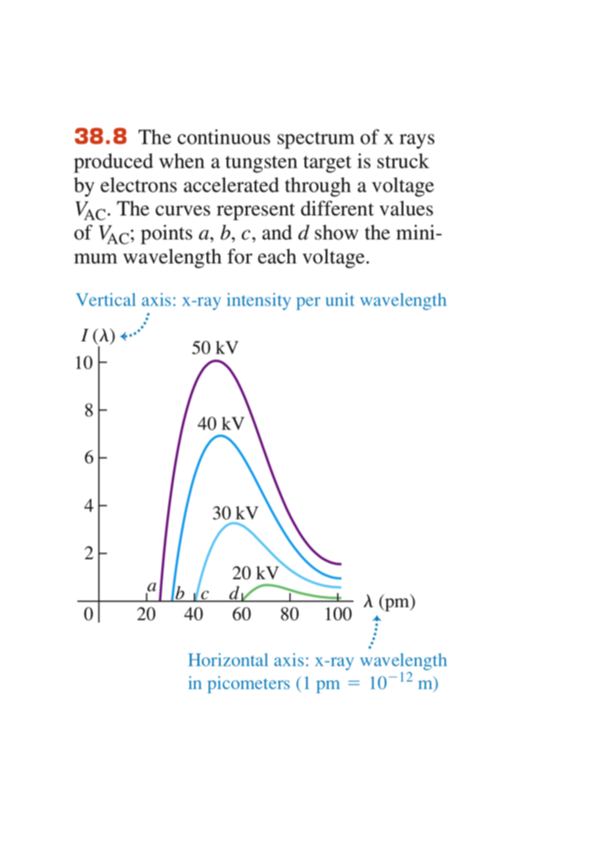 1.3 photons carry momentum
(Compton scattering – we’ll do in relativity when we know more)
1.4 wave-particle duality
photons E=hf=hc/l, p=E/c= h/l

Can see these bits directly in double slit! Turn down intensity
Only 1 photon at a time

Detected individually

But builds up wave diffraction pattern over time.
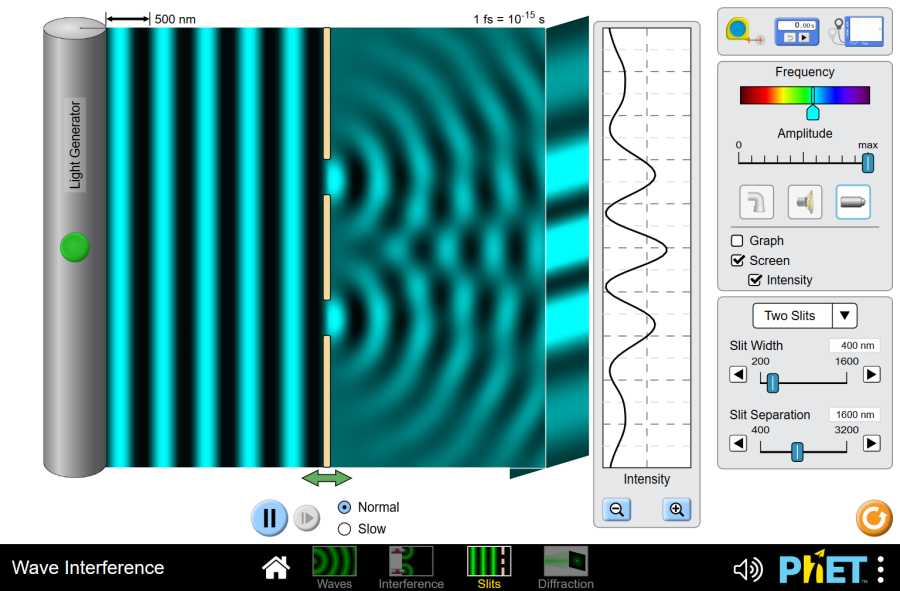 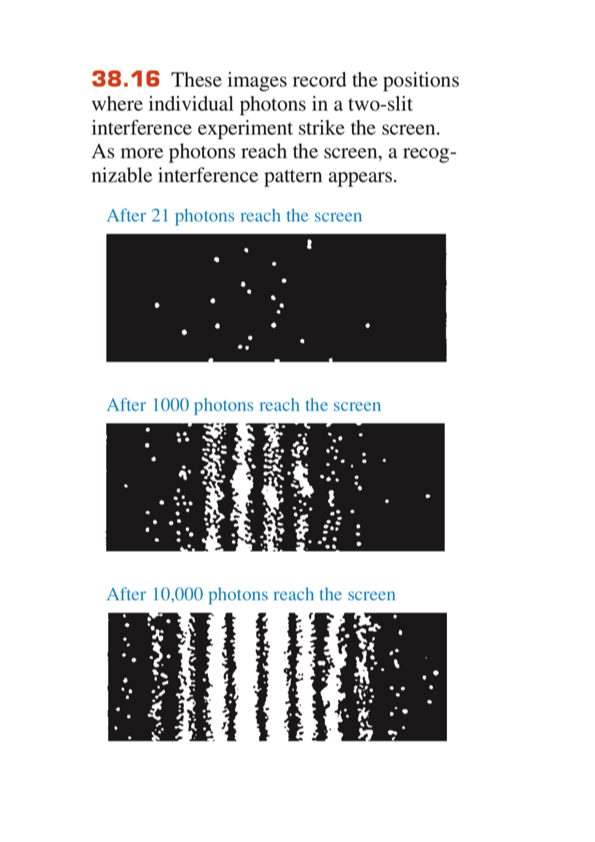 Quantum weirdness. 
Light as a wave - we expect wave interference pattern but not the individual events on screen!

Light as a particle – we expect the individual events but not the interference pattern

If only 1 photon in the slits at a time, what did it interfere with?

Why can’t we figure out exactly where each one should hit? Individual events are anywhere-random position…

…But with probability that builds up a standard wave interference pattern.
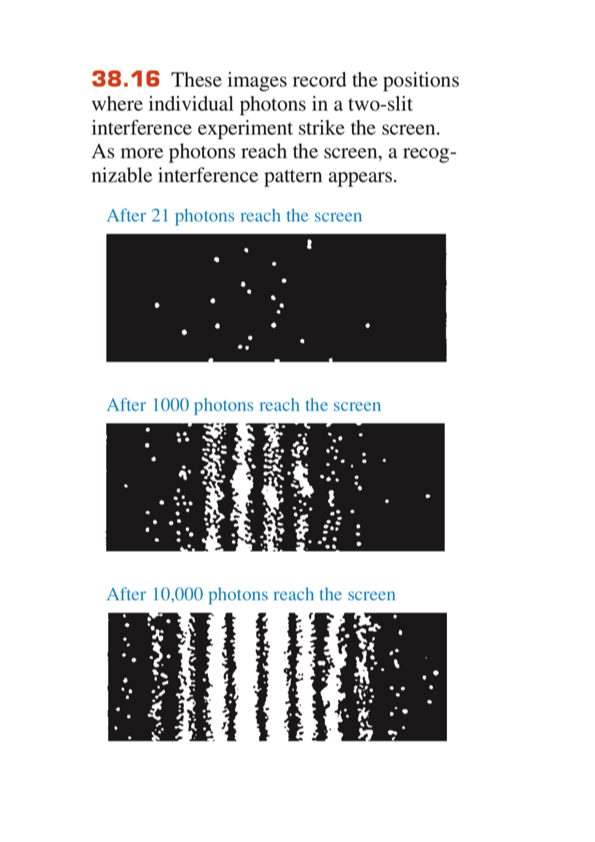 Heads up!
Same thing for electrons – here we are NOT surprised about the individual events on the screen but we ARE surprised by the WAVE interference pattern

If only 1 electron in the slits at a time, what did it interfere with?

Why can’t we figure out where each one should hit? Random individual events

But build up a wave interference pattern!
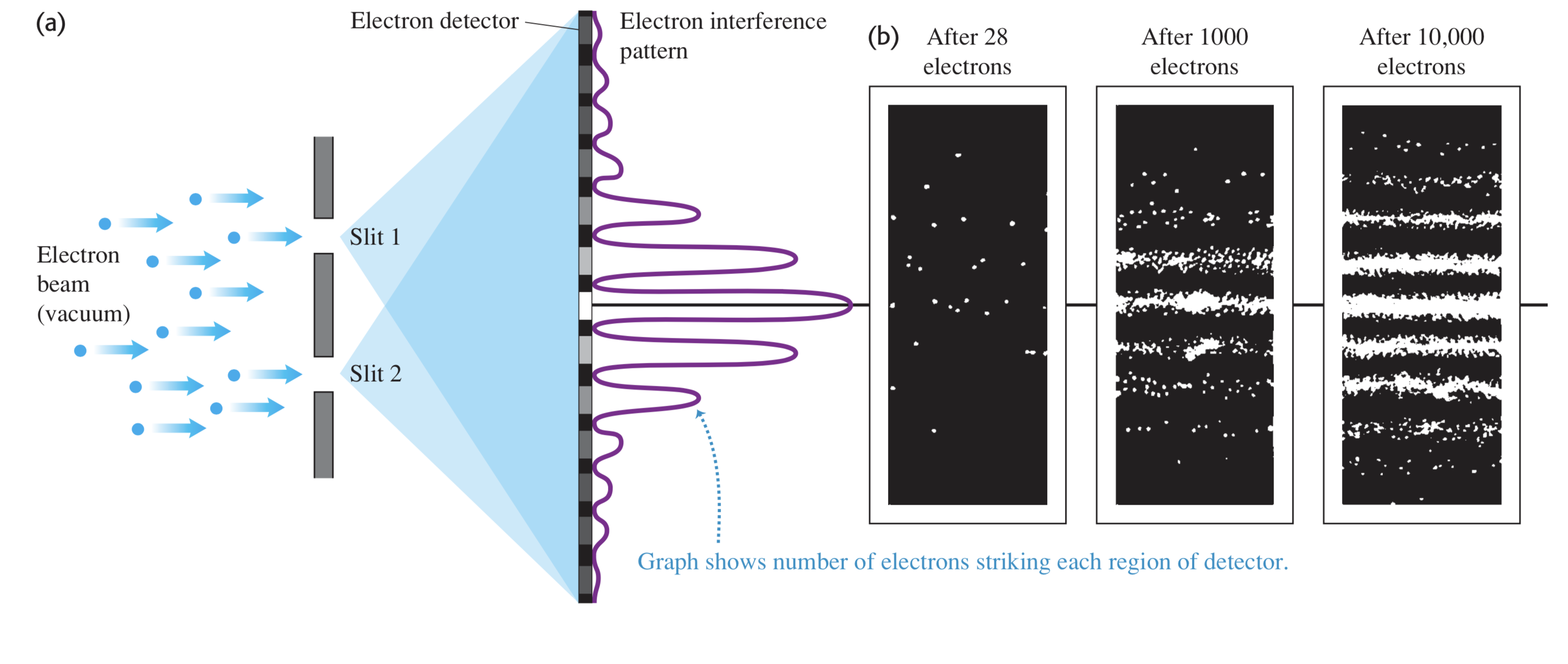 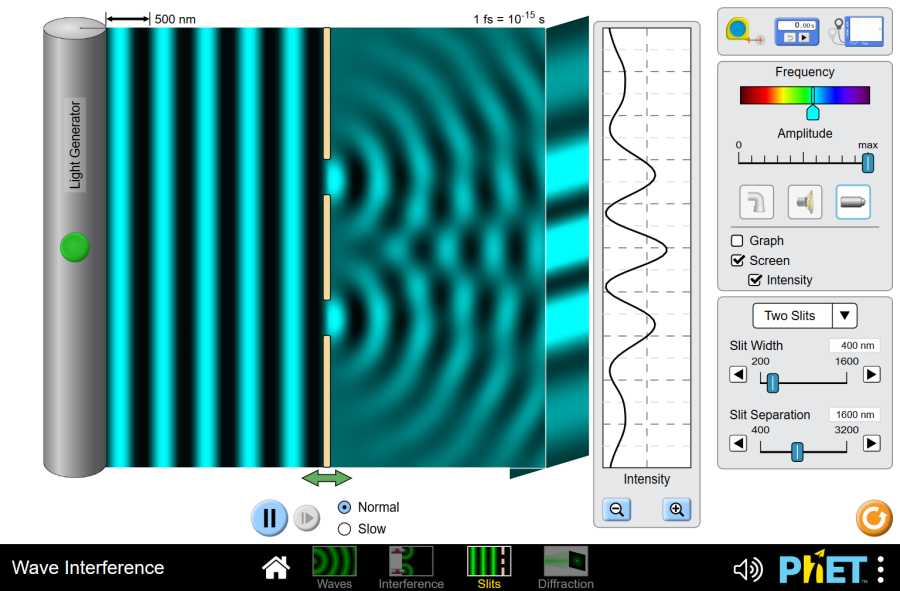 Quantum mechanics: L2
Light as a wave:
Double slit interference pattern!

Light as a particle:  
Absorbed (photoelectric) and emitted (X-ray bremsstrahlung) in bits E=hf
Carries momentum p=E/c=hf/c=h/l

Light as wave-particle: 
One at a time through slits (so what does it interfere with?), one event detected on screen in position we CAN’T predict

…But with probability that builds up a standard wave interference pattern.
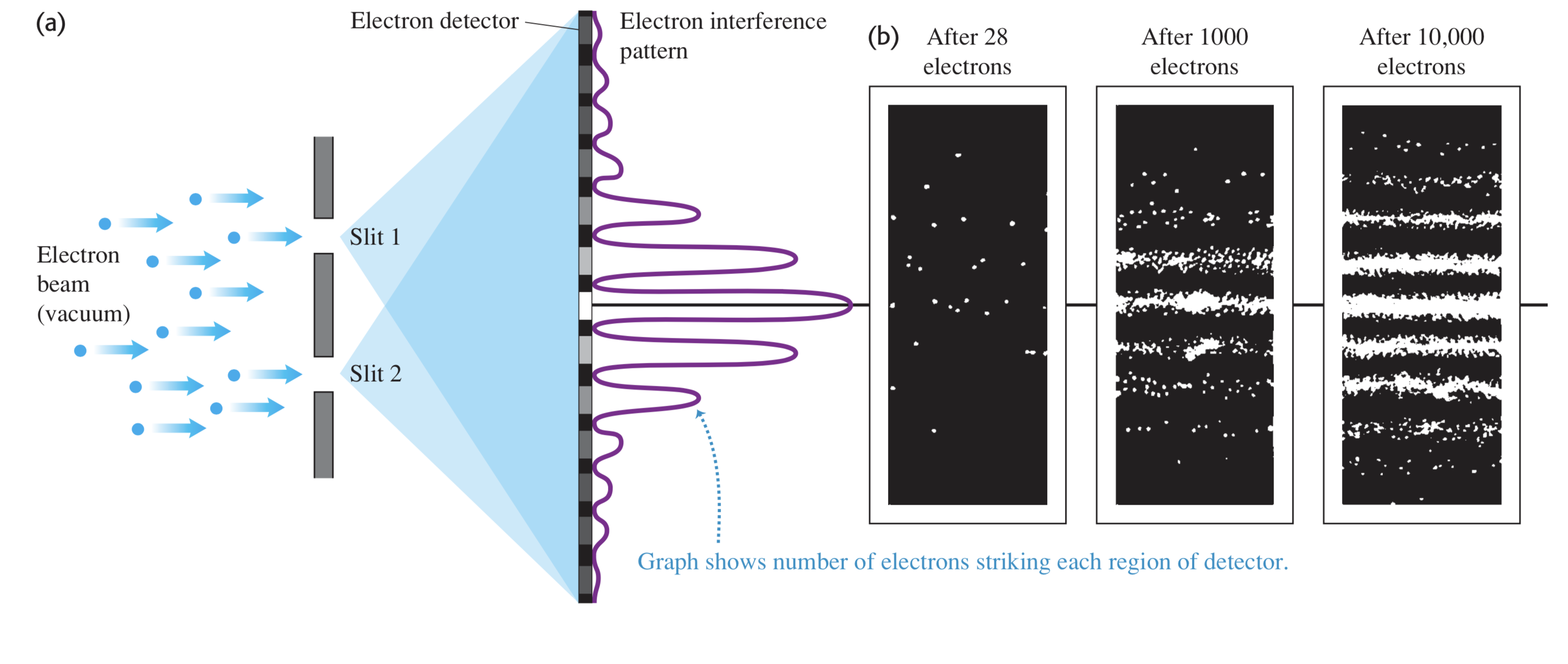 1.5 uncertainty: Photons as particles
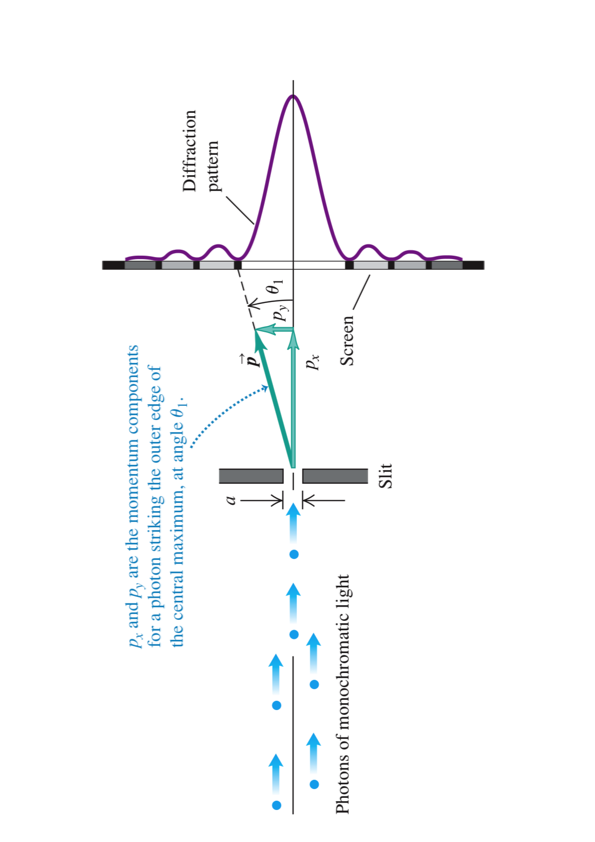 Dx Dp > hbar/2
1.6 uncertainty: photons as waves
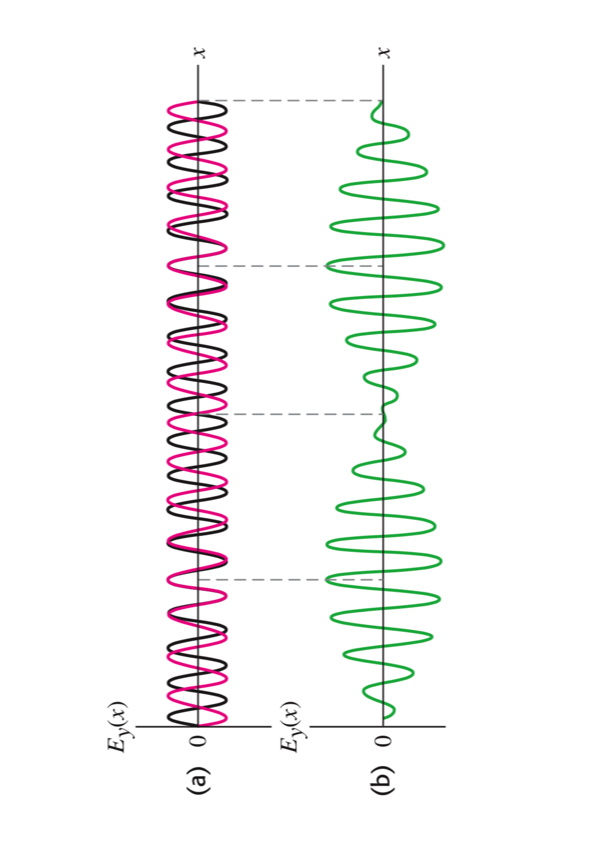 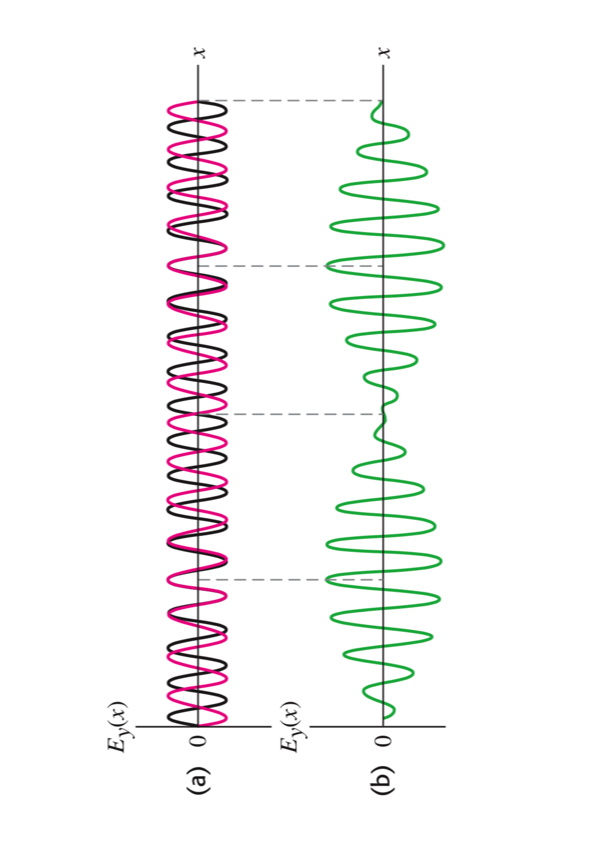 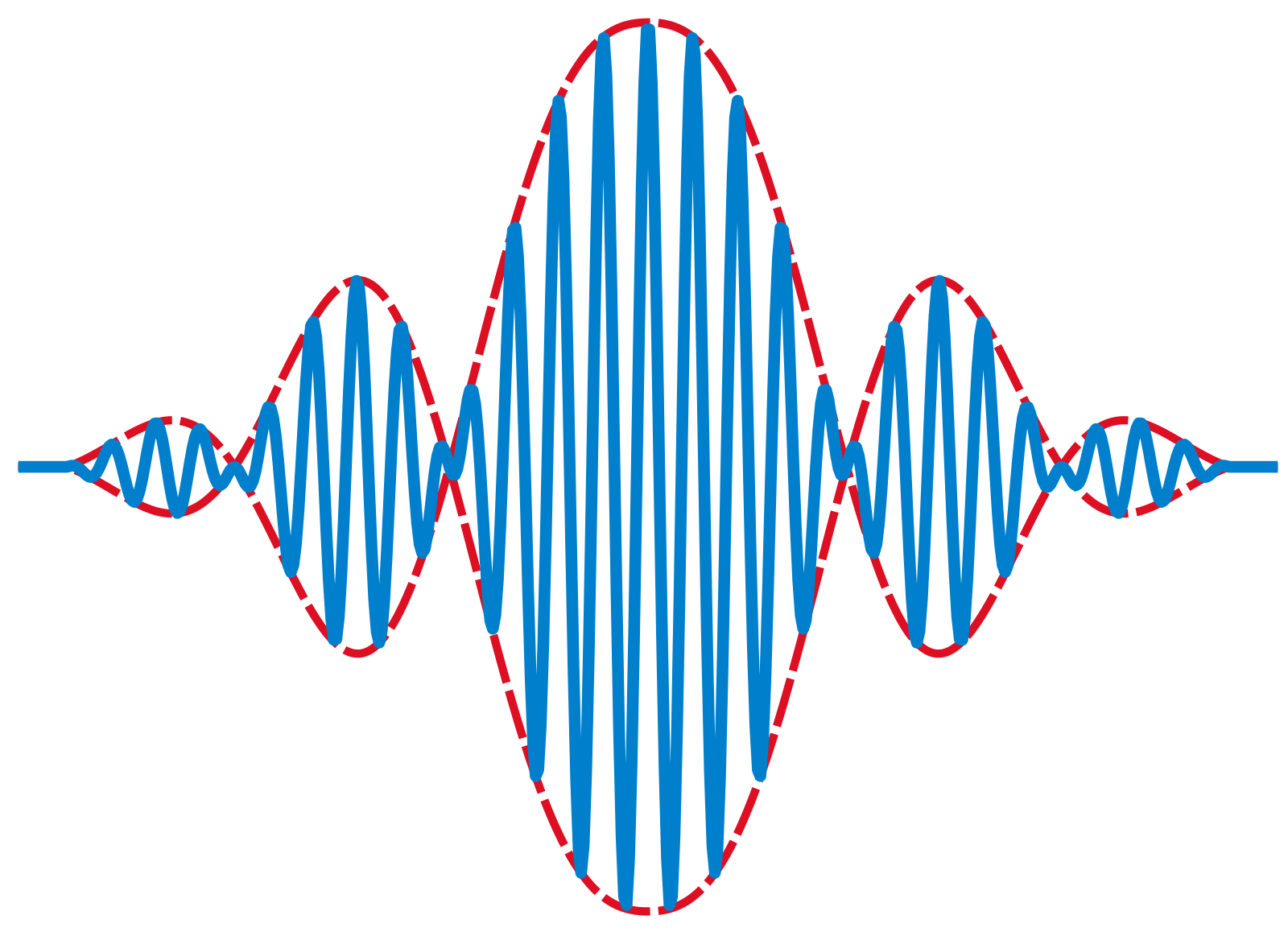 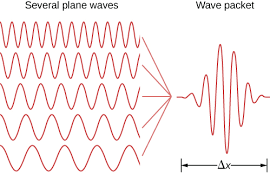 Dx Dp > hbar/2
1.6 uncertainty: FUNDAMENTAL
Dx Dp > hbar/2

But beats are TIME DEPENDENT
so limit on position/momentum also means limit on energy/time….

DE Dt > hbar/2
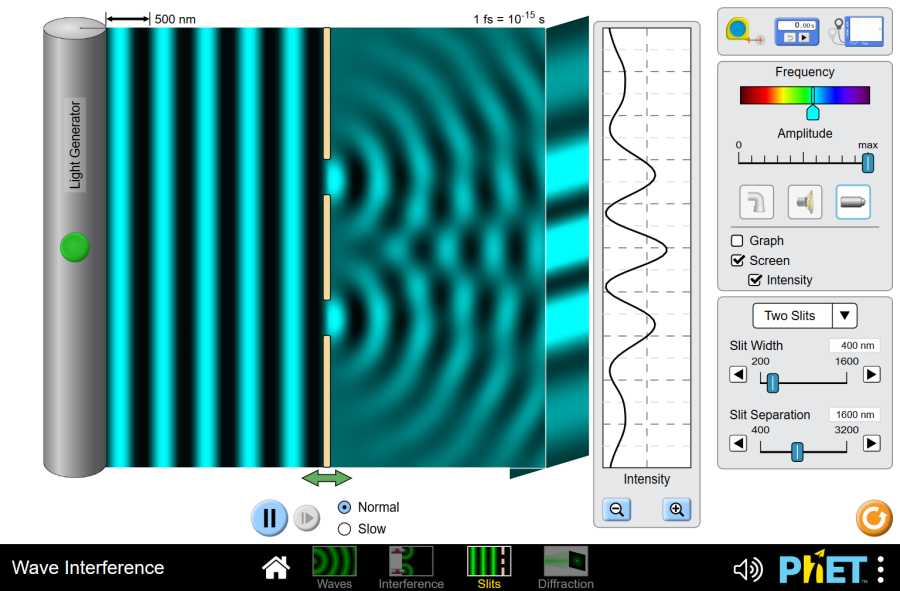 Quick review of LIGHT
Light as a wave:
Double slit interference pattern!

Light as a particle:  
Absorbed (photoelectric) and emitted (X-ray bremsstrahlung) in bits E=hf
Carries momentum p=E/c=hf/c=h/l

Light as wave-particle: 
One at a time through slits (so what does it interfere with?), one event detected on screen in position we CAN’T predict Dx Dp > hbar/2

…But with probability that builds up a standard wave interference pattern.
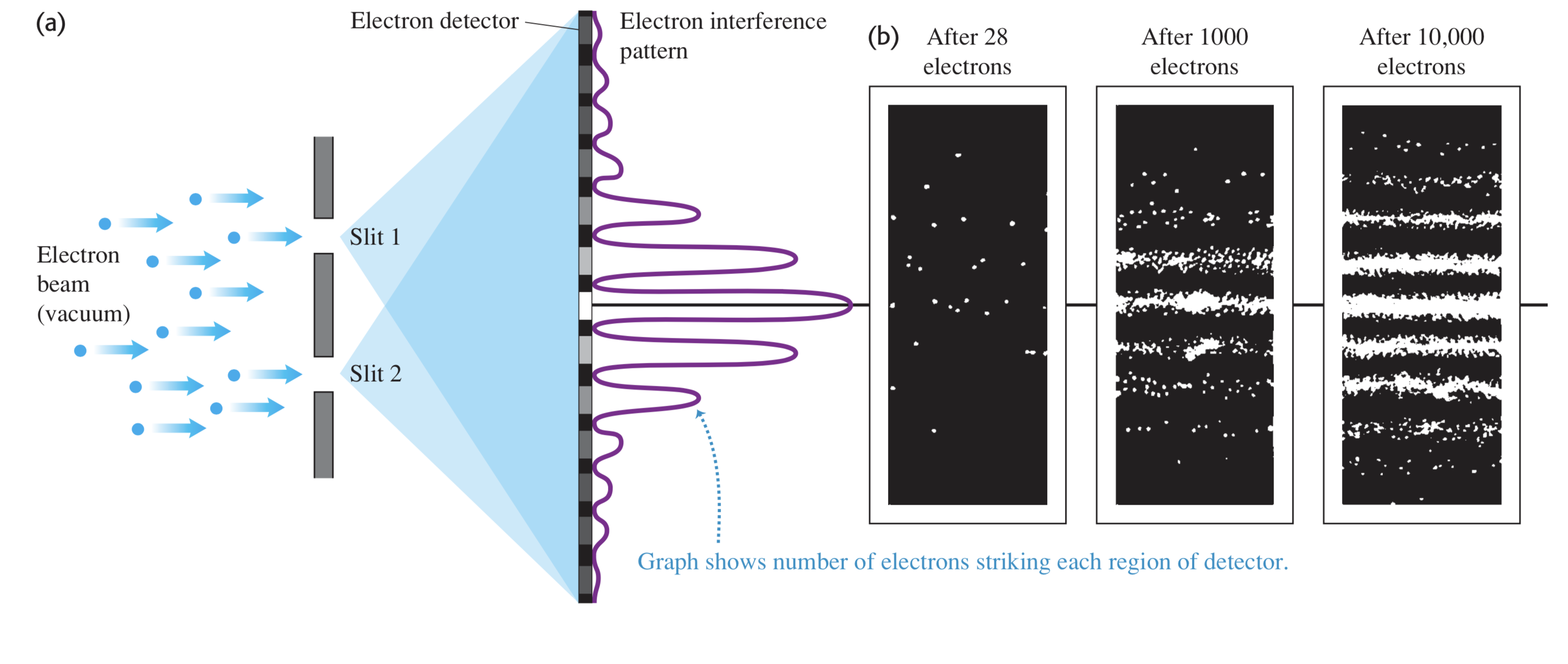 2. ELECTRONS
2.1 Electrons as wave-particle: 
One at a time through slits (so what does it interfere with?), one event detected on screen in position we CAN’T predict

…But with probability that builds up a standard wave interference pattern.
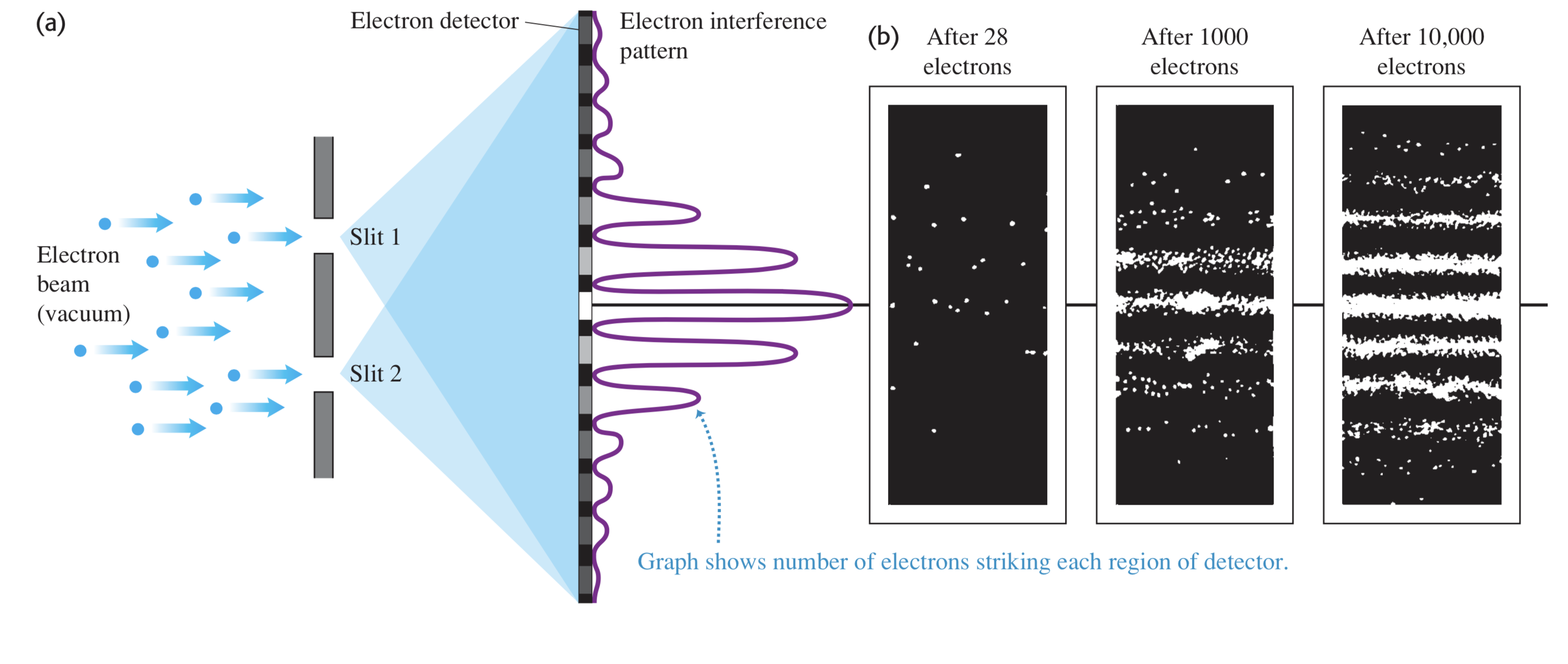 2. ELECTRONS
2.1 Electrons as wave-particle: 

Crystal spacing usefully close to electron l 
When accelerated to keV energies 

V=54keV
First peak intensity at 50deg
d sinq = ml

Knew d from X-ray scattering experiments
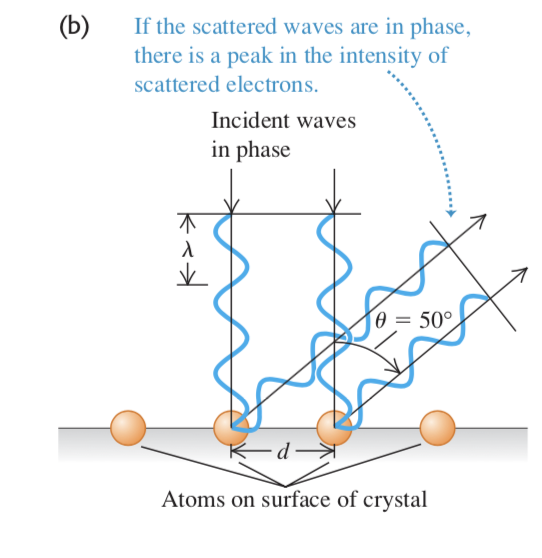 3. Atomic structure
Heated dense gas glows as continuum (blackbody) 

Heated sparse gas glows in LINES??

WHY???

Hydrogen: λ = 363.5    n2        
                                 (n2 − 4) 
For n>=3
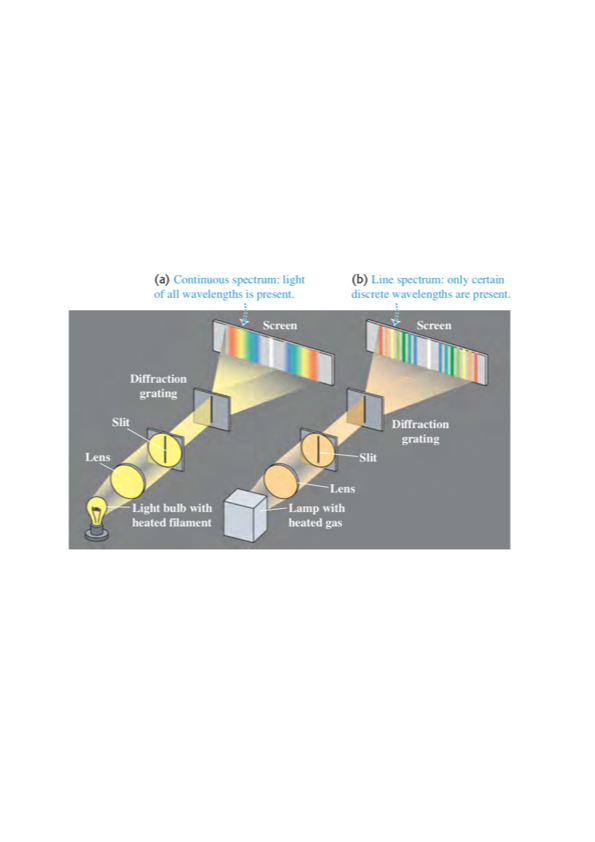 3. Atomic structure
Heated dense gas glows as continuum (blackbody) 

Heated sparse gas glows in LINES??

WHY???

Hydrogen: λ = 363.5    n2        
                                 (n2 − 4) 
For n>=3

Each element/molecule 
has its own set of lines!!
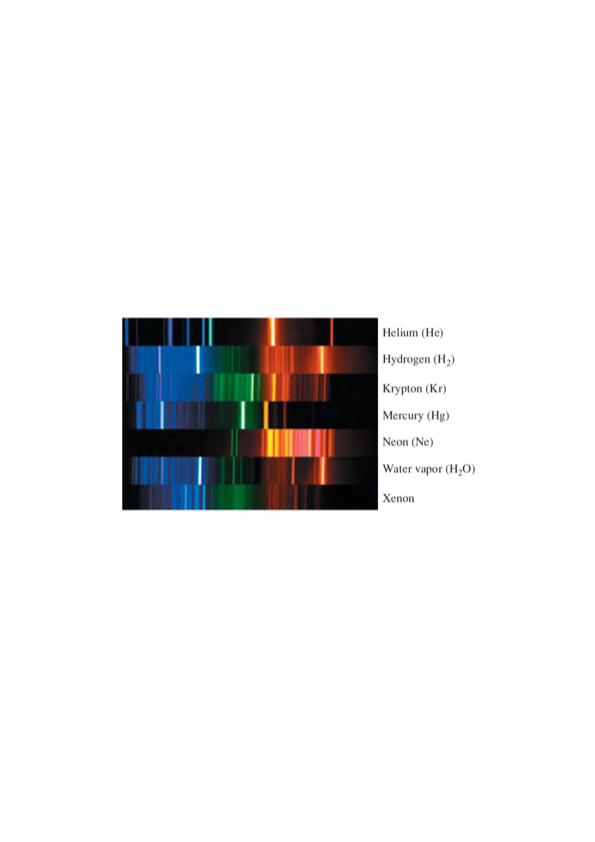 λ
3.1 models for atoms
Atomic structure probed by He nuclei (alpha particles)

KE of alpha particles known 4.5MeV = 7.27 × 10-13 J
Gold foil: 79 protons/electrons
Electrostatic V=qQ/(4pe0R2)
R=5x10-14 m 

4 orders of magnitude smaller that atomic size scale!!

NUCLEAR MODEL of ATOM
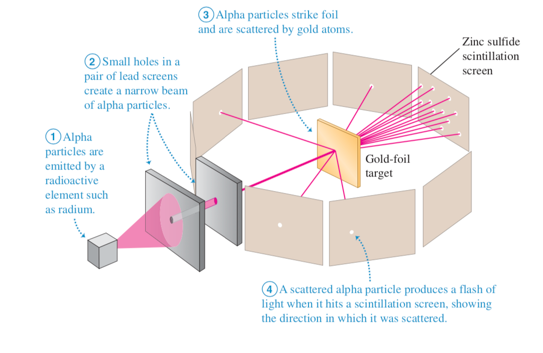 3.1 models for atoms
NUCLEAR MODEL of ATOM


BUT ITS IMPOSSIBLE WITH PARTICLES

Electron ‘orbiting’ in circle 

Like gravitational orbits??? But we can give it a push!!

Also, circle so accelerating. Accelerating charges radiate!! Lose energy and crash into nucleus
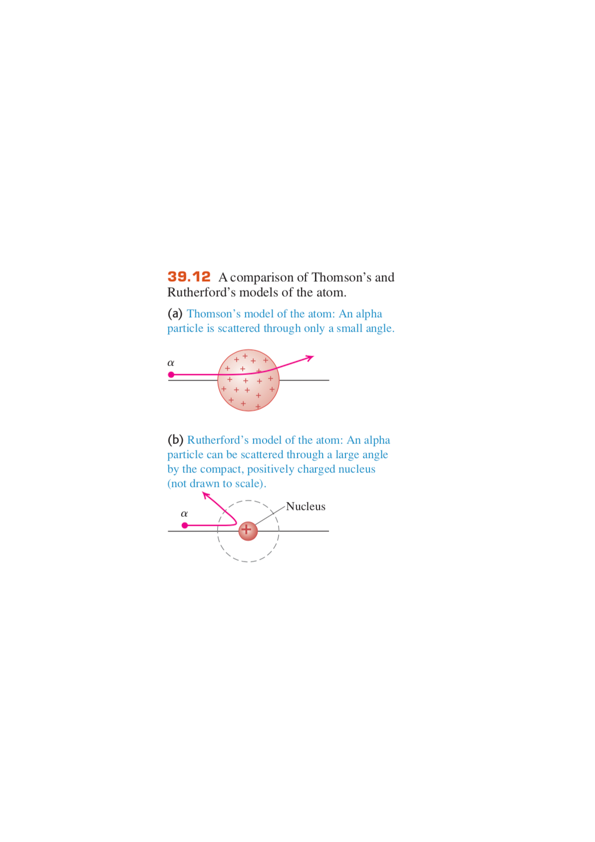 Quantum mechanics: Lecture 3
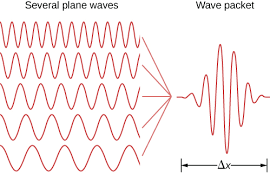 Photons (wavy particles) –   p=h/l
Electrons (particle waves) -  p=h/l
Fundamental indeterminacy Dx Dp > hbar/2 

Atomic structure – tiny nucleus!!
HOW???
e-
+
3.1 models for atoms (cont)
Electrons (particle waves) -  p=h/l
Fundamental indeterminacy Dx Dp > hbar/2
3.2 Bohr model
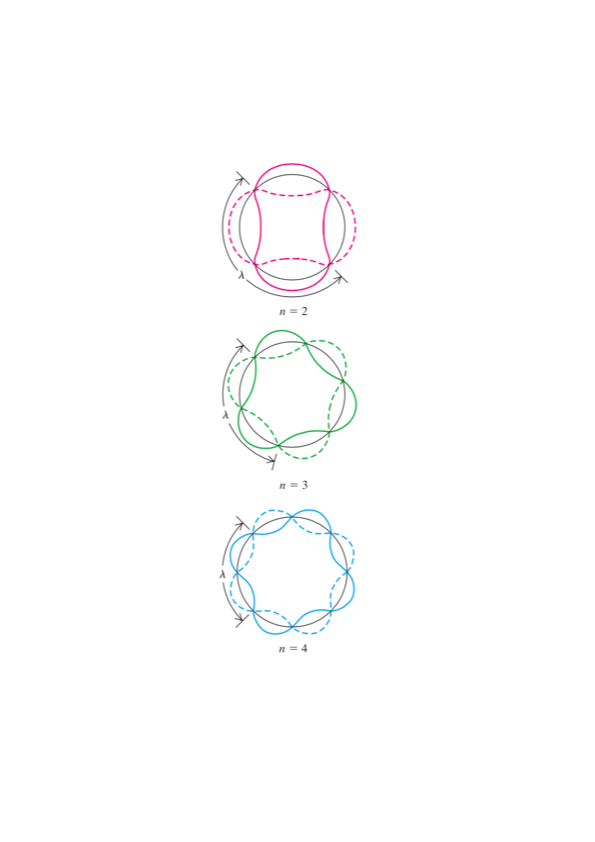 Electrons have wavelength
So can only exist (no destructive interference) at radii where l fits an integer number of times

Assume:
Electrons in these orbits DON’T radiate (standing waves?)
3.2 Bohr model (velocity)
3.2 Bohr model (radius)
3.2 Bohr model (energy)
3.2 Bohr model (energy levels)
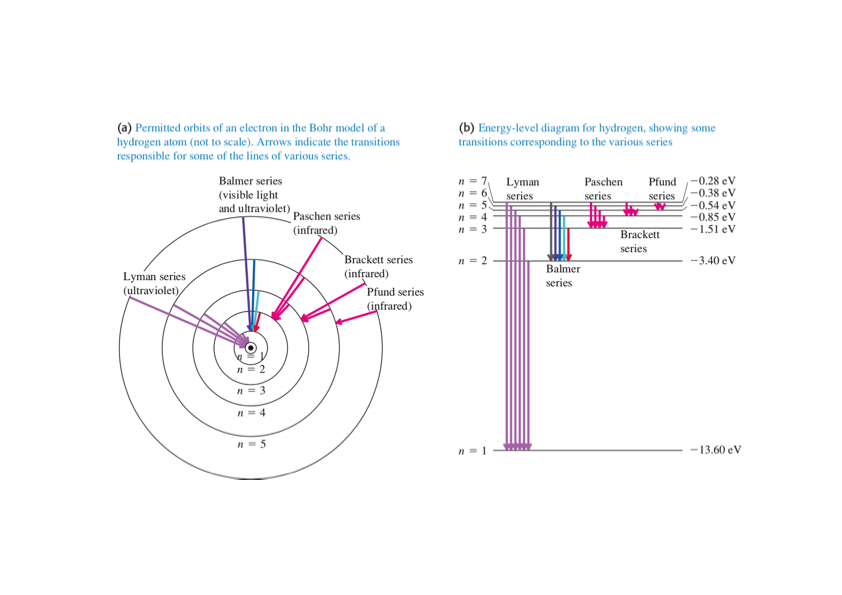 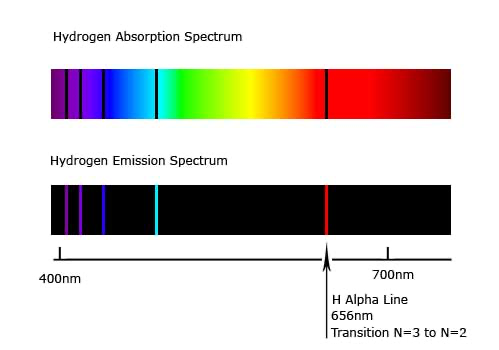 3.3 limitations of Bohr model
3.4  blackbody radiation
Quantum mechanics: Lecture 4
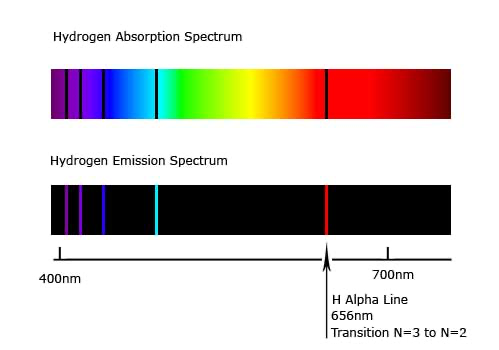 Borh model – awesome…
…but clunky classical-quantum merger

A wave equation for matter!! 
Schroedinger equation!
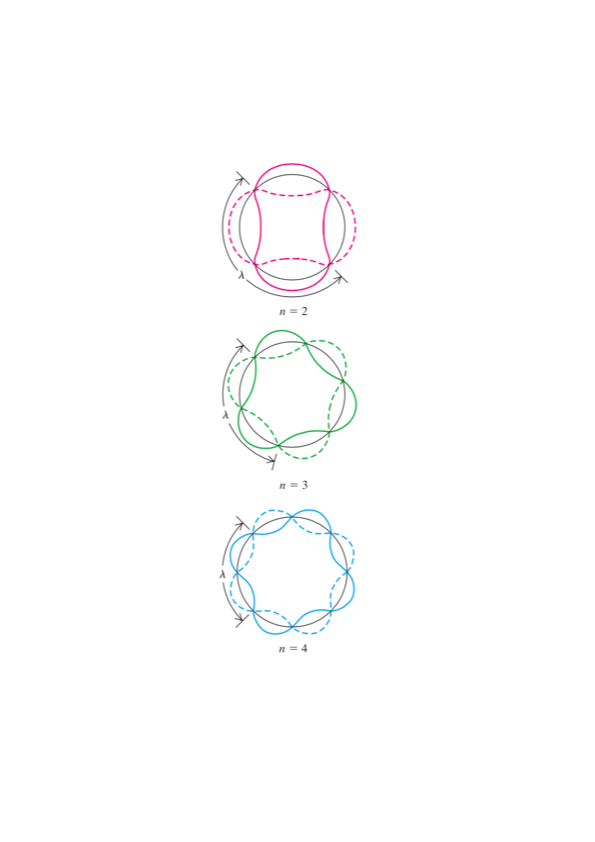 4.  Quantum mechanics
4.  Quantum mechanics
4.  Quantum mechanics
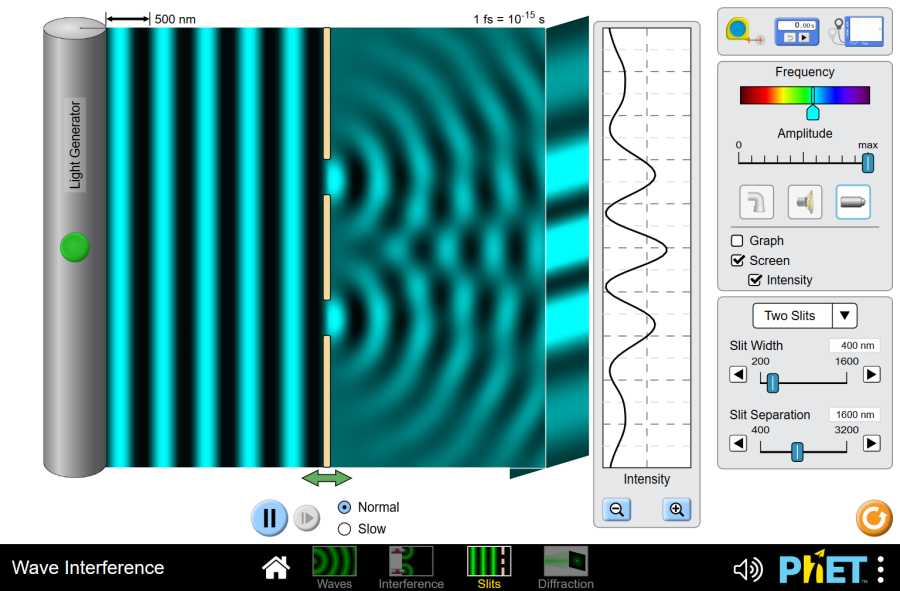 4.1  what is Y(x,t)?
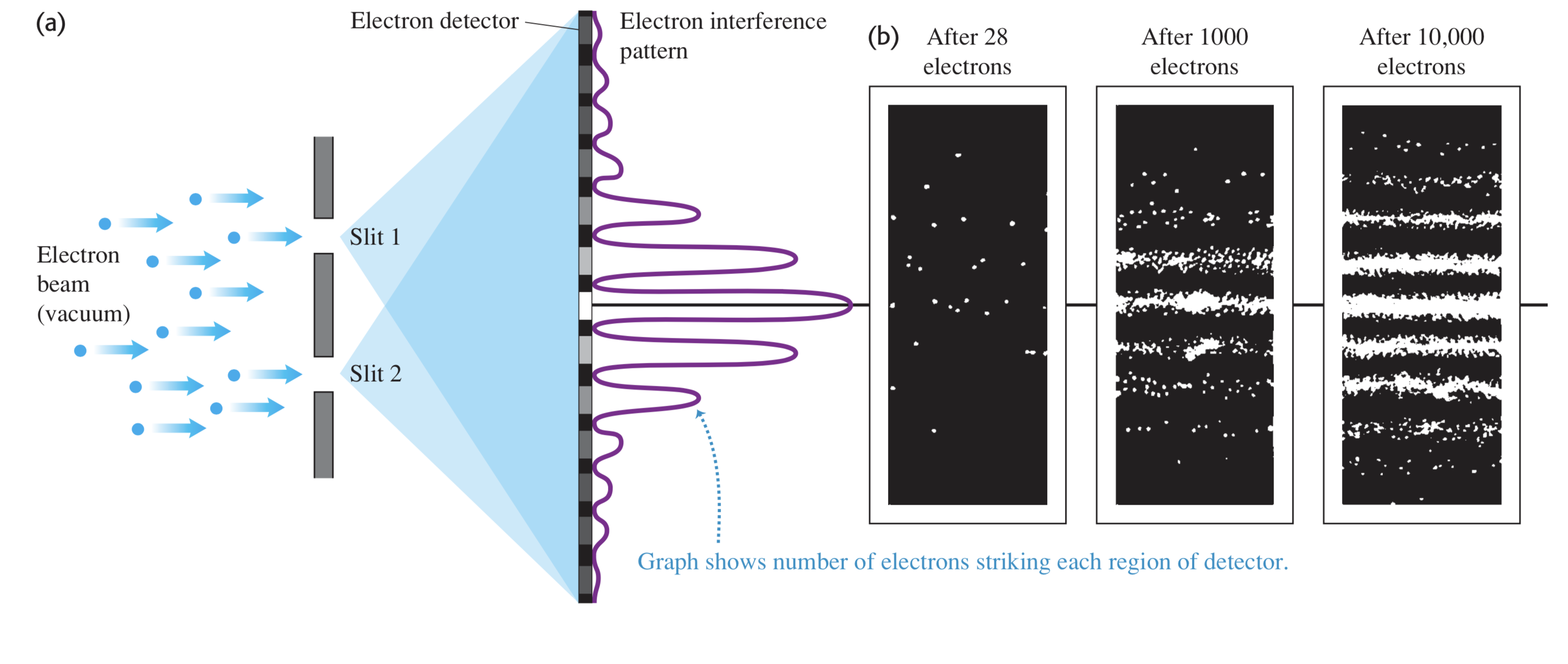 4.2  Normalisation
4.2  Normalisation
5. Solving for Y(x,t) using time INDEPENDENT schroedinger equation.
5. Solving for Y(x,t) using time INDEPENDENT schroedinger equation.